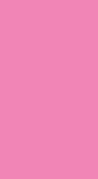 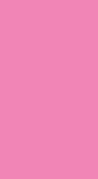 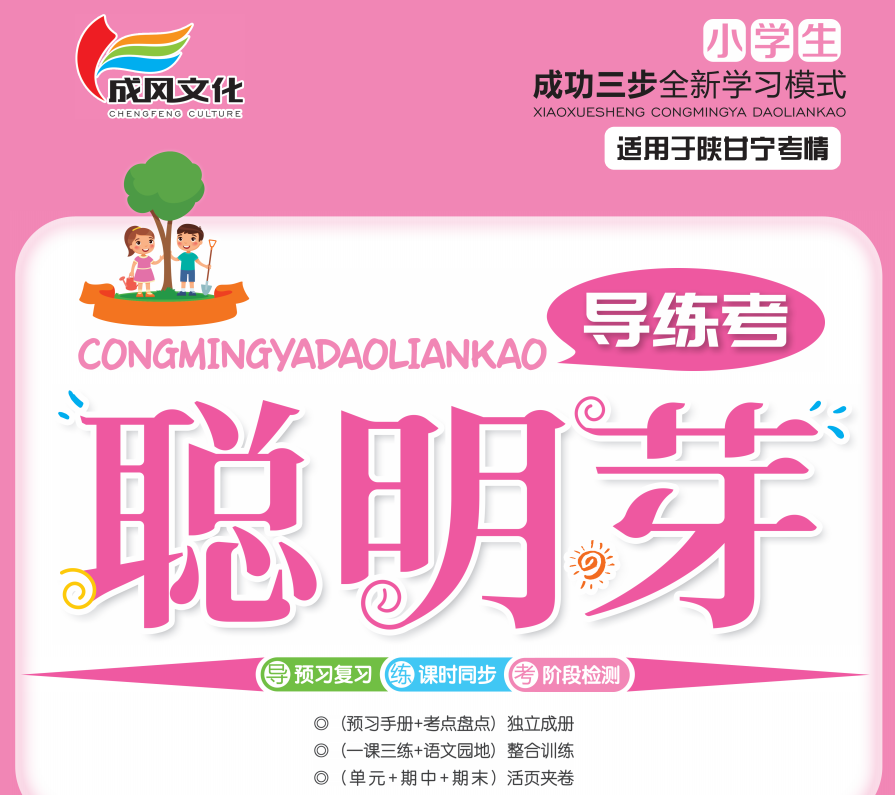 第八单元
27漏
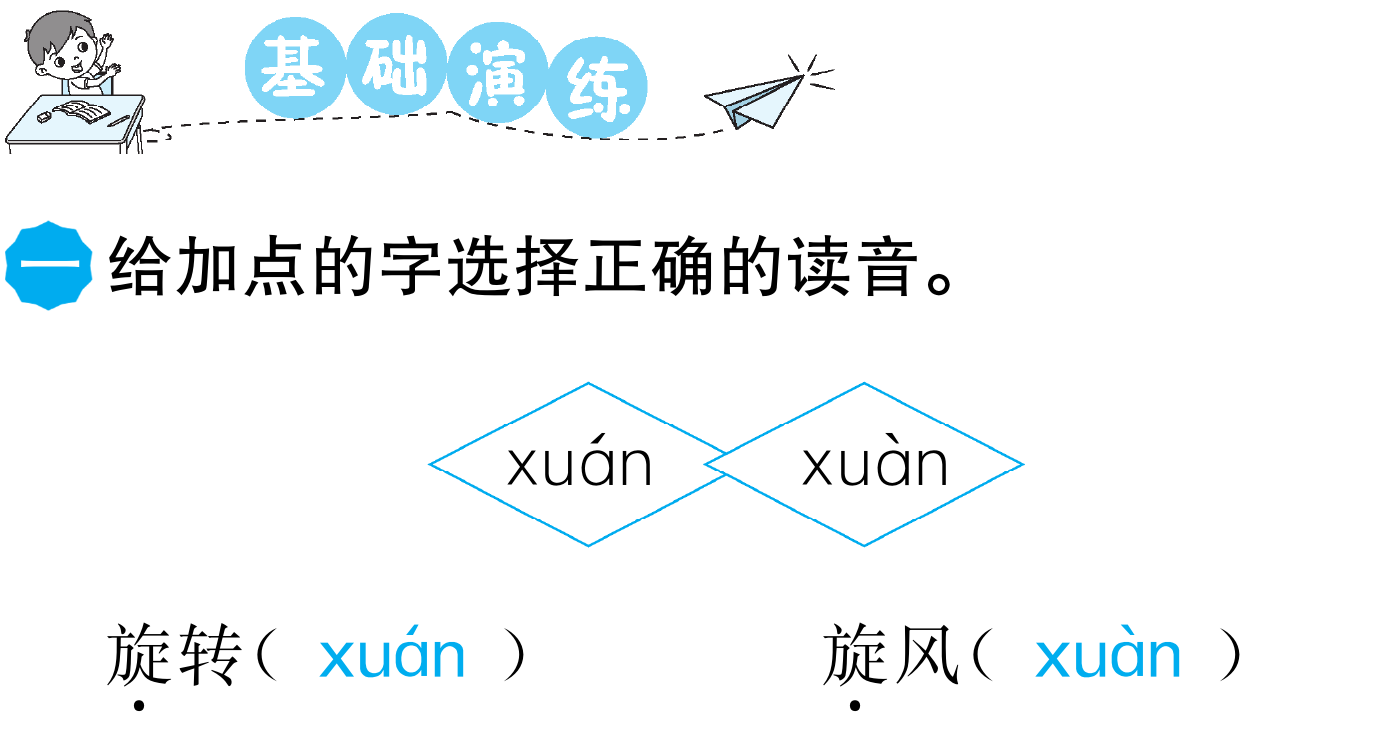 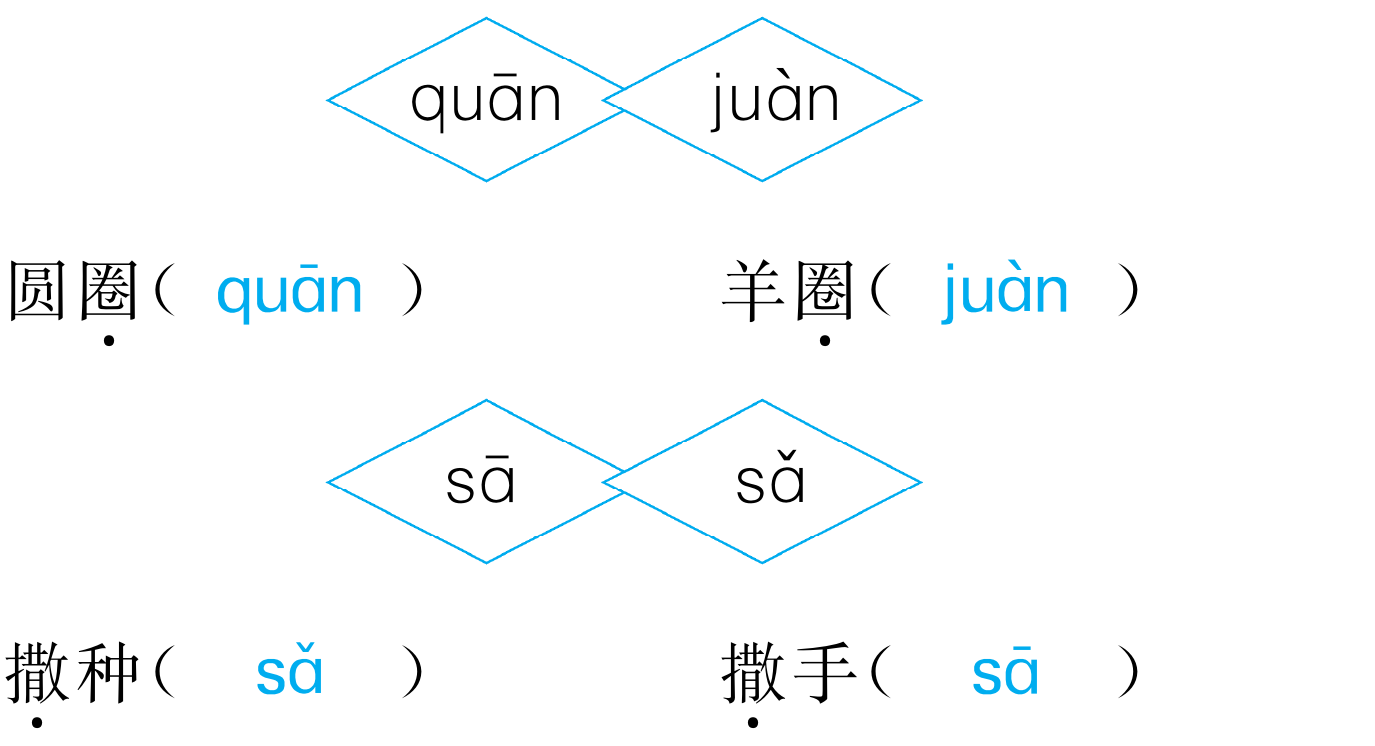 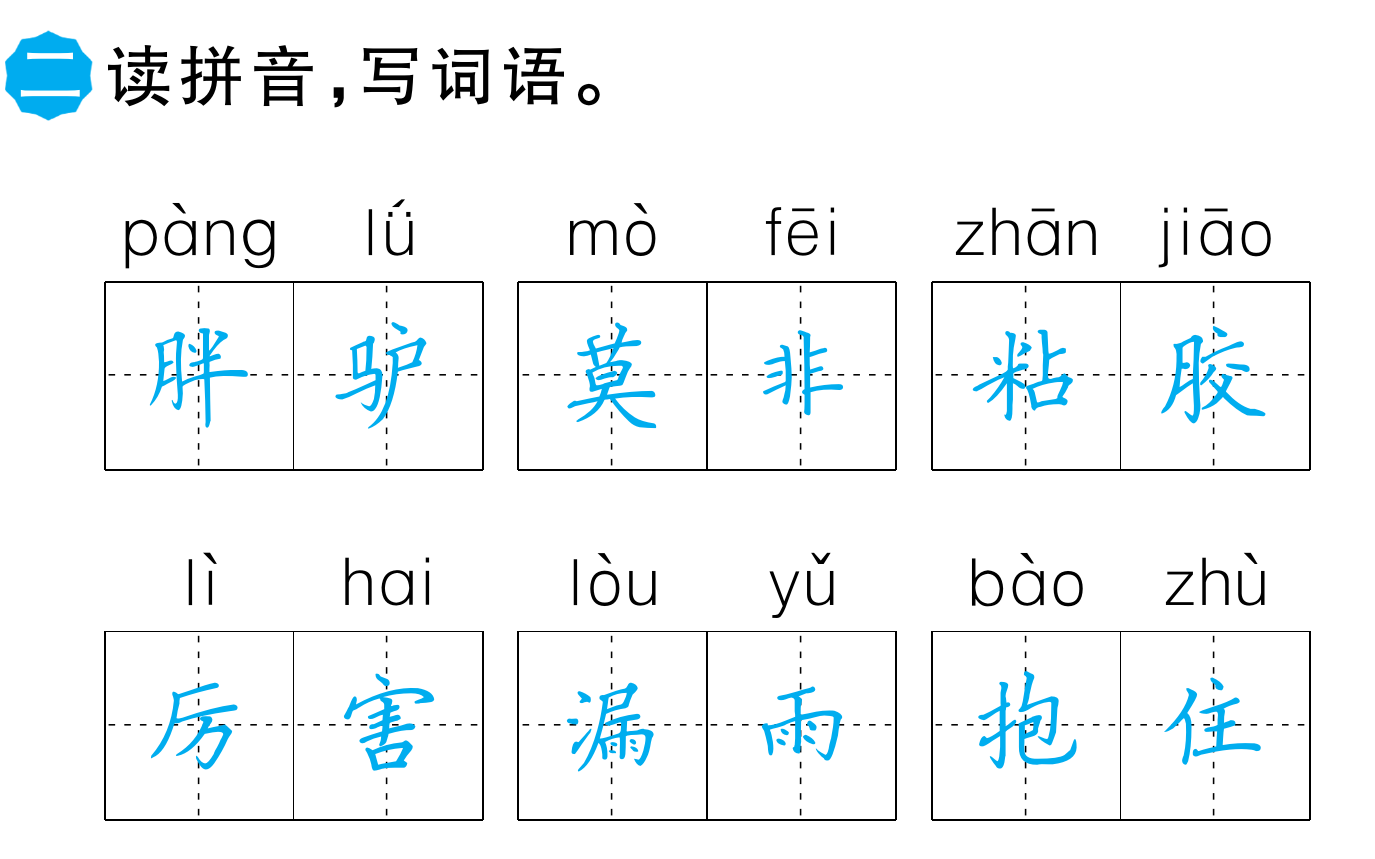 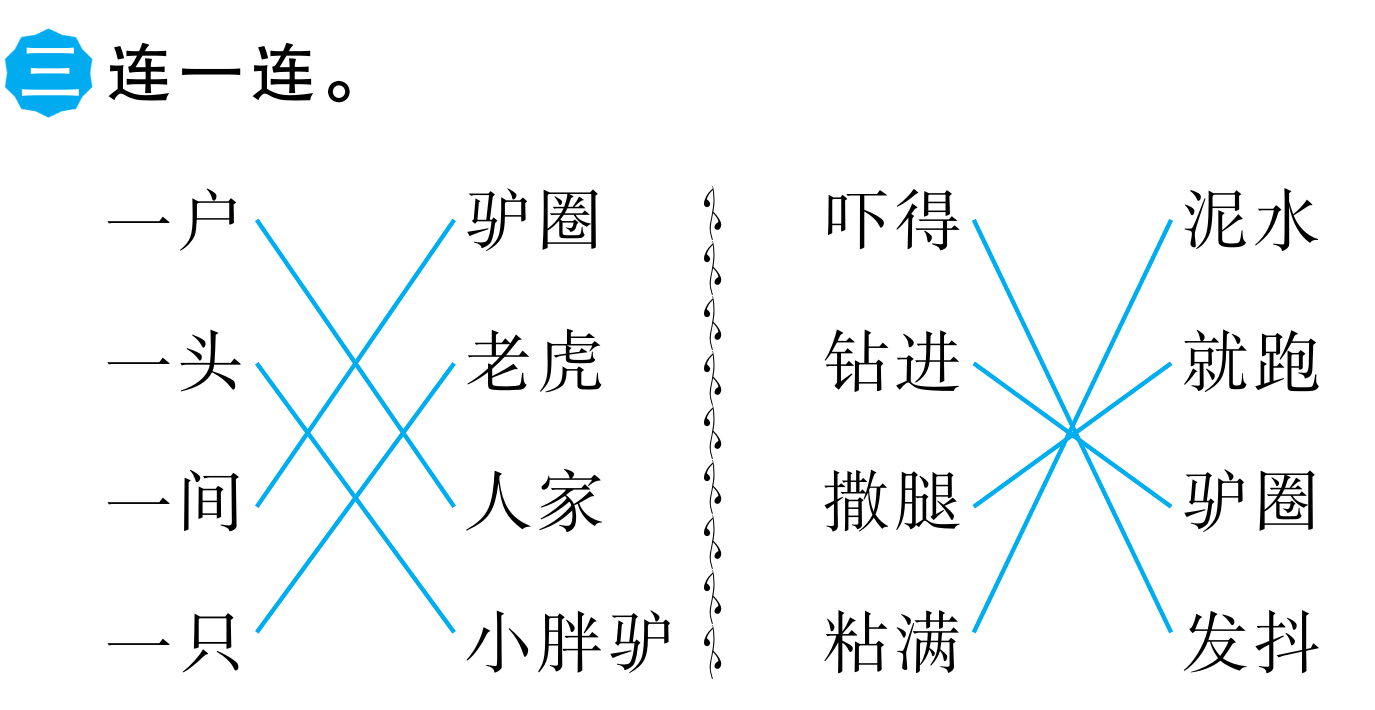 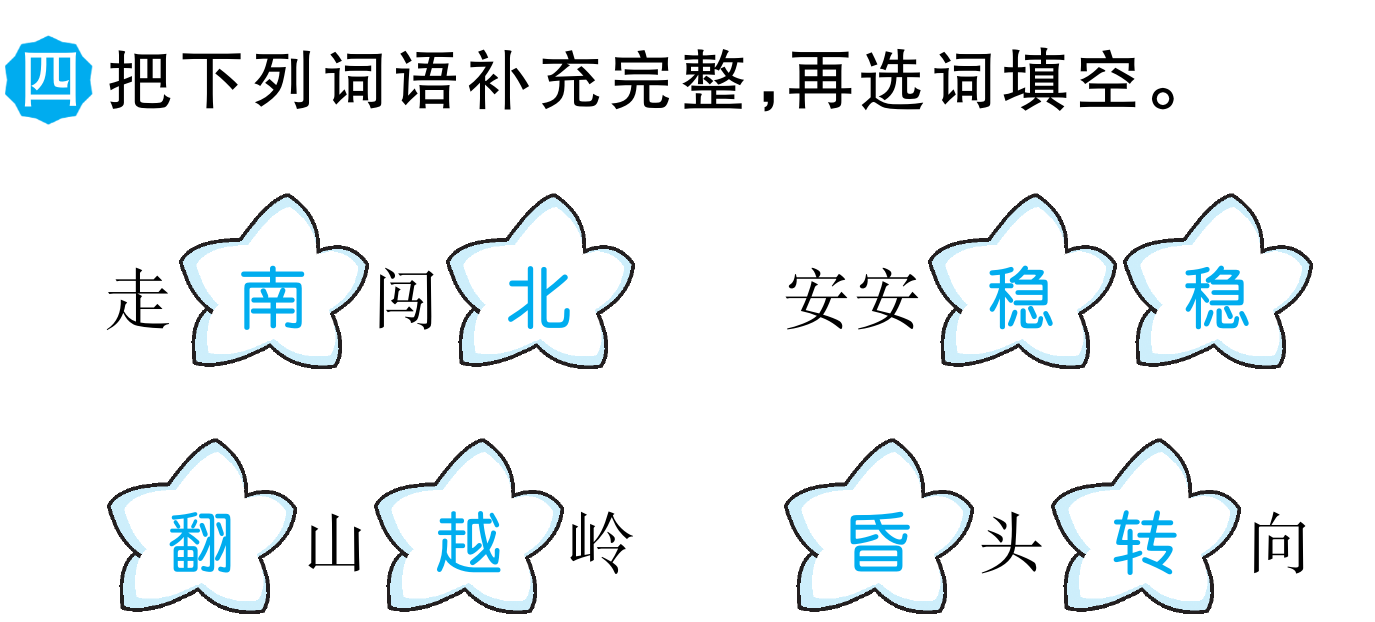 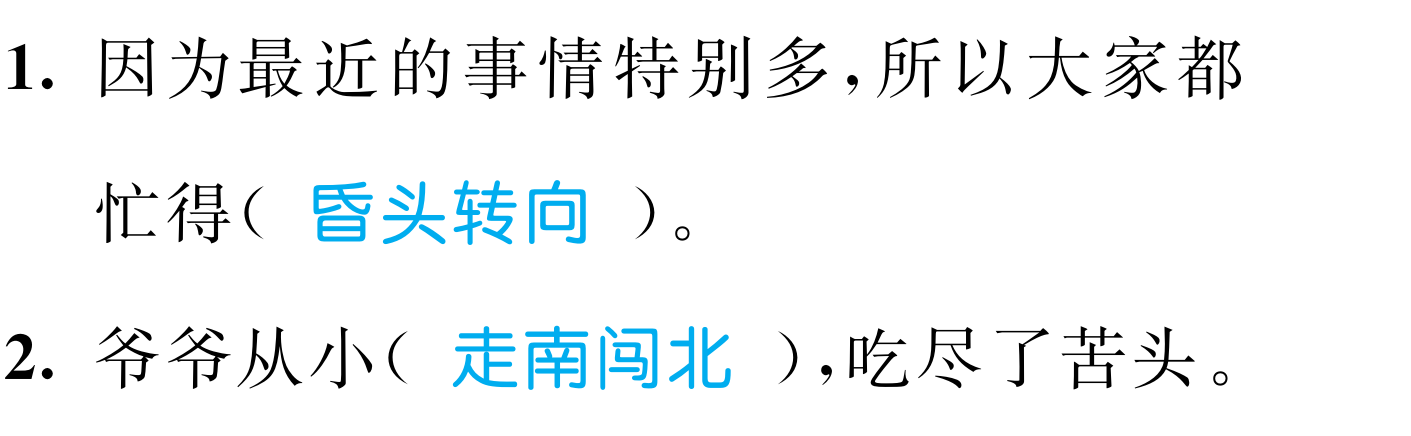 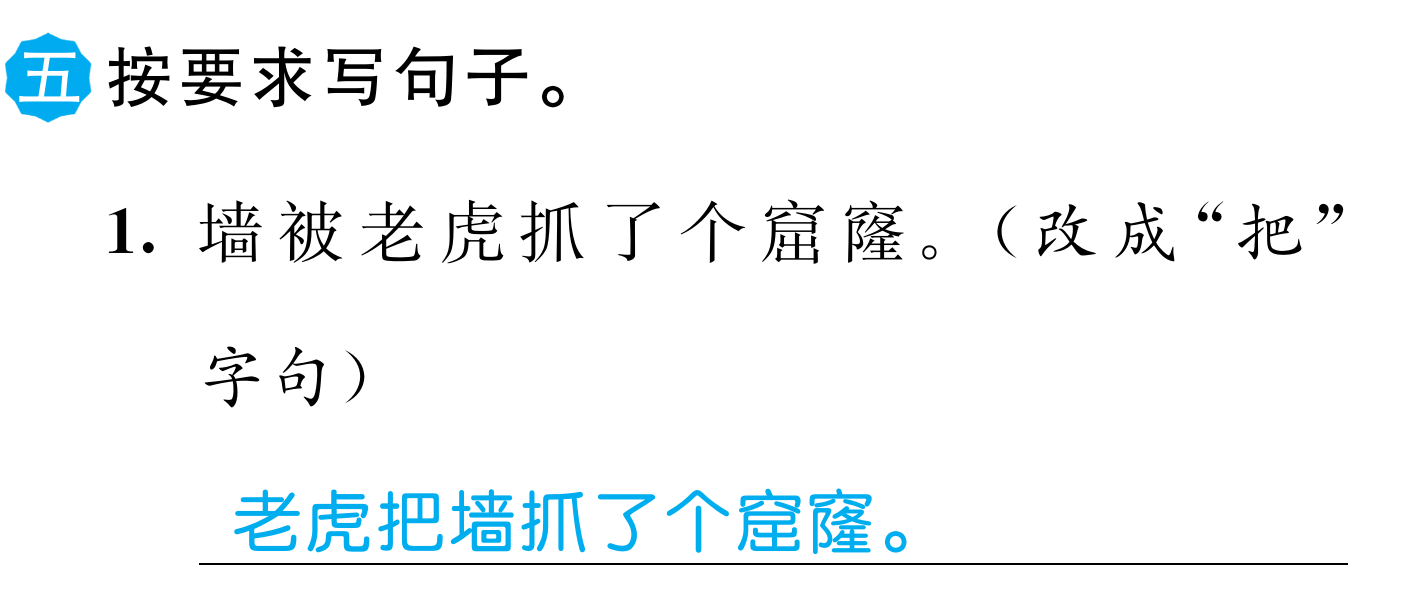 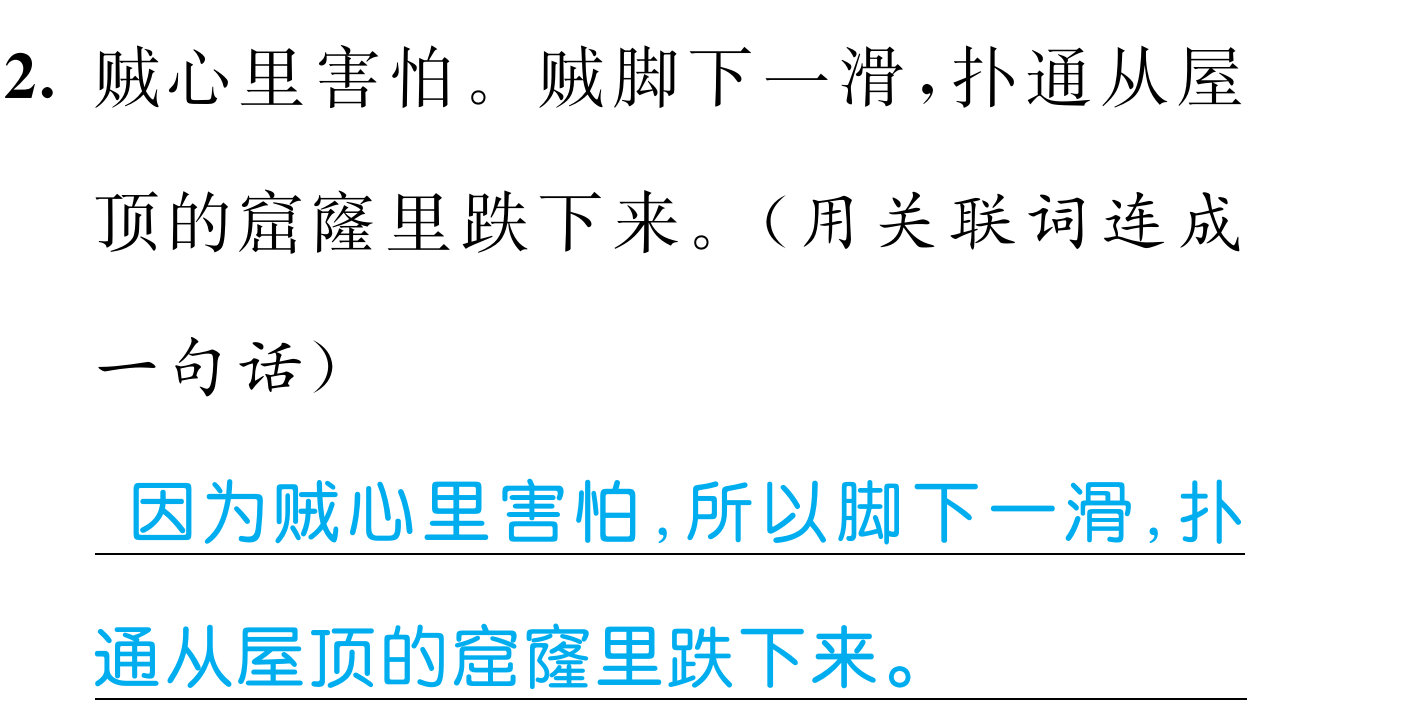 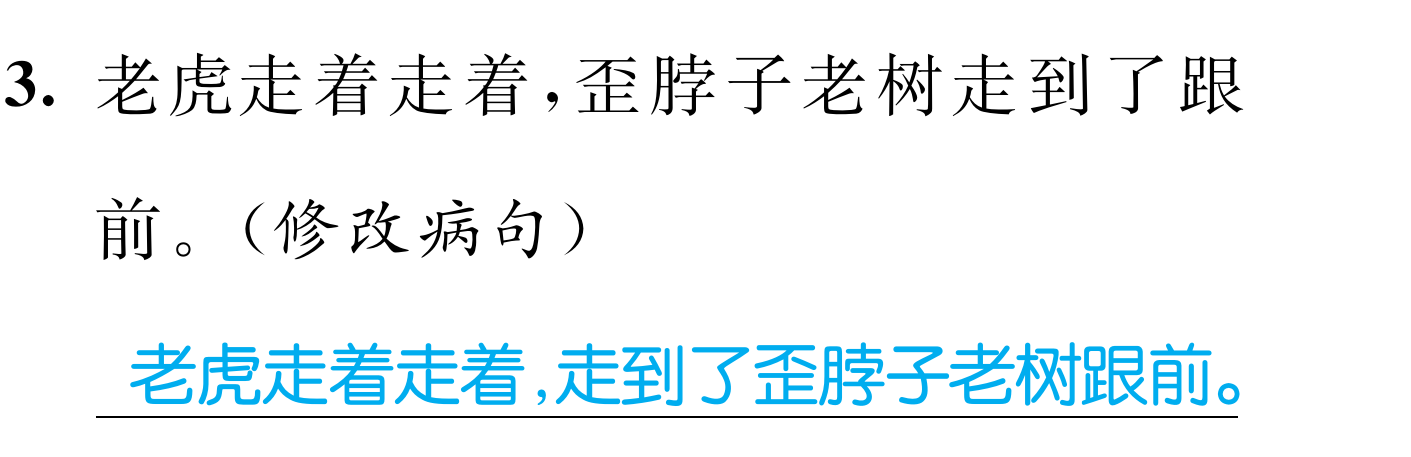 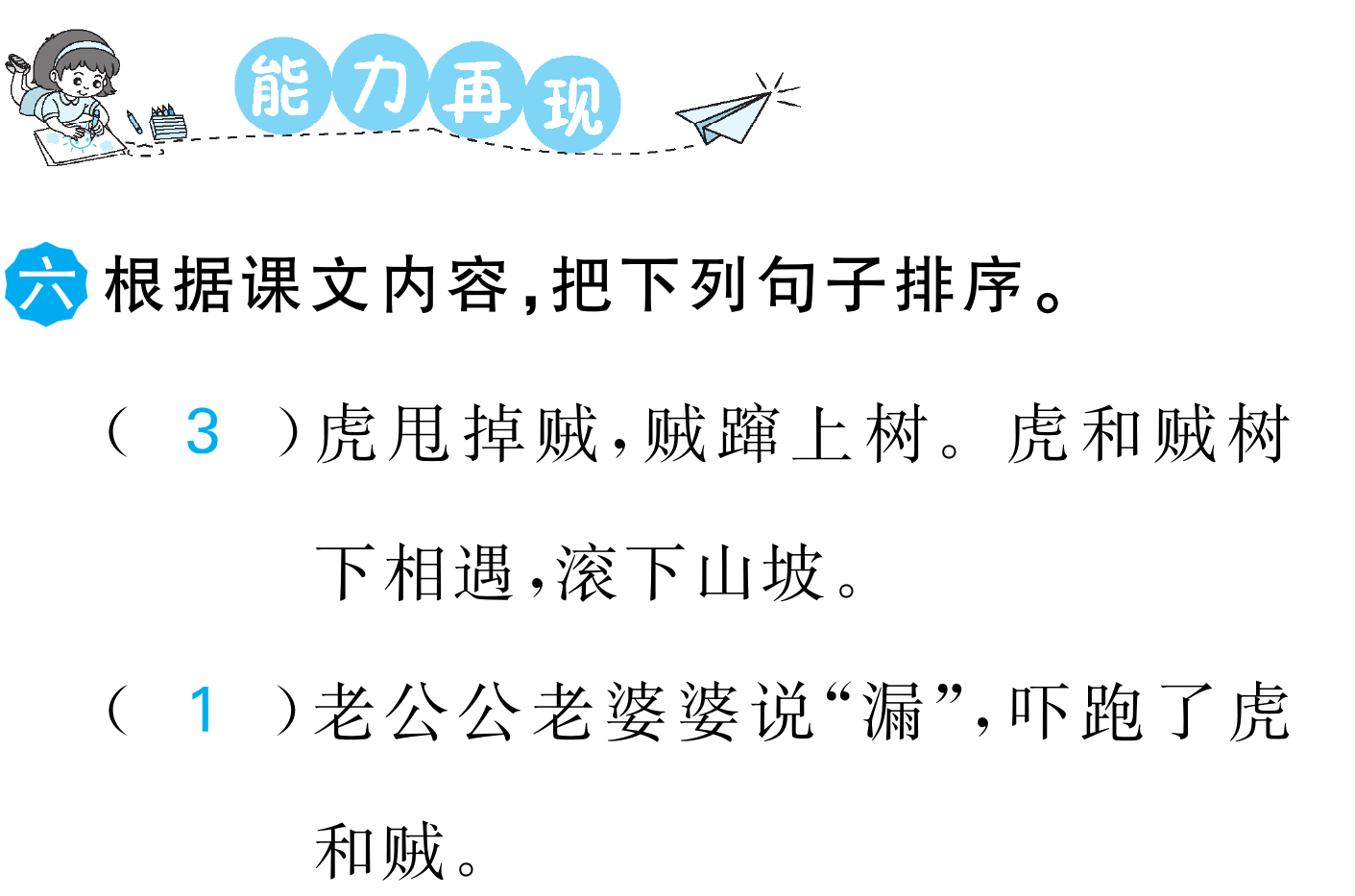 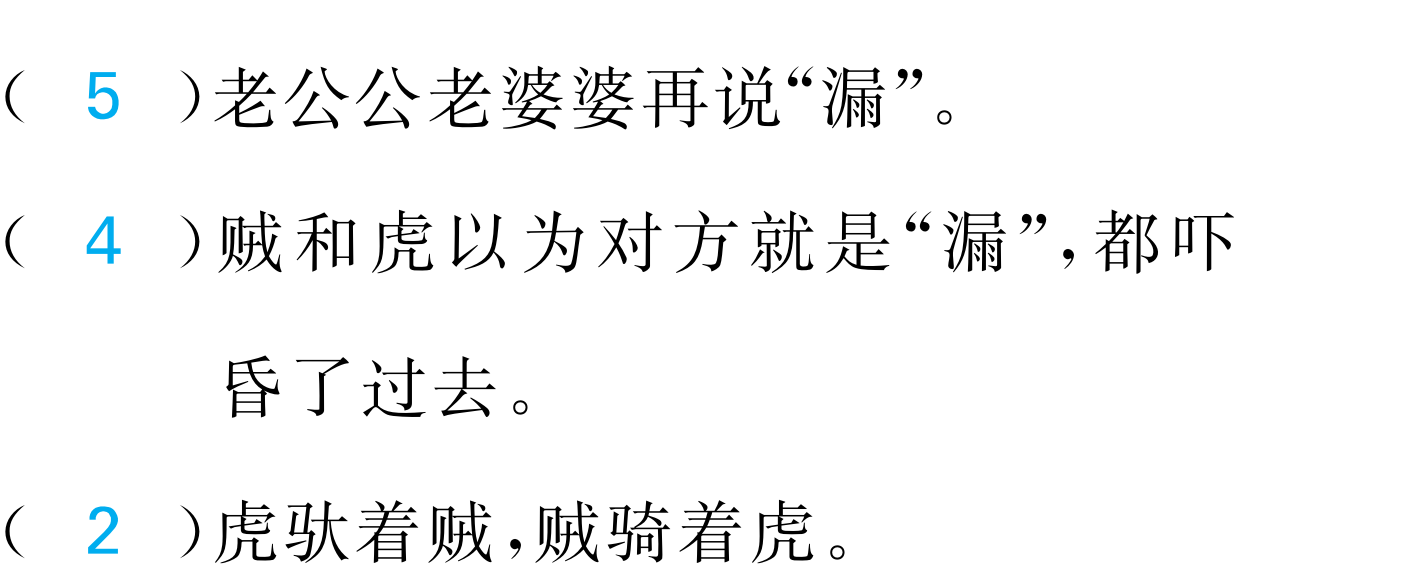 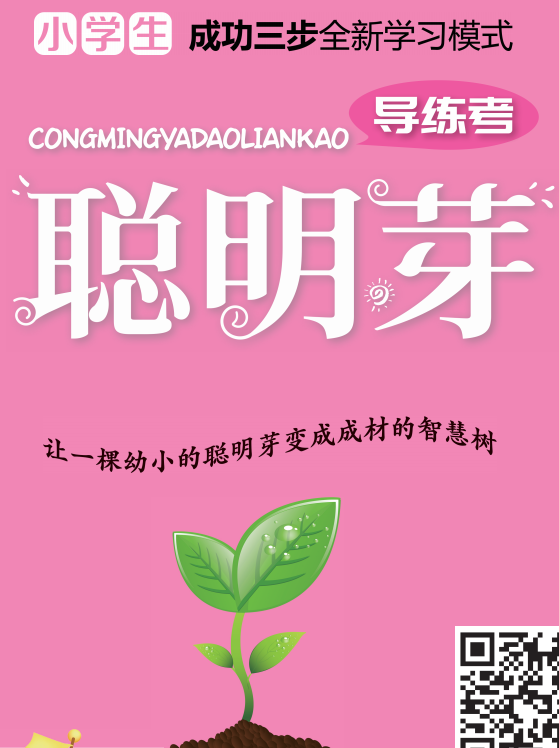 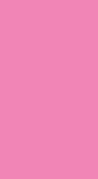 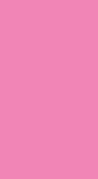 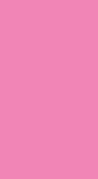 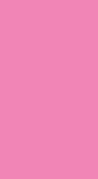